Κυματοσυνάρτηση
Ένα υλικό σημείο στην κλασσική φυσική μπορεί να περιγραφεί με τρεις συντεταγμένες (x, y, z) στο χώρο.
Ένα υποατομικό σωματίδιο (π.χ. ηλεκτρόνιο), επειδή υπό ορισμένες συνθήκες συμπεριφέρεται σαν κύμα, δε μπορεί.

Για την περιγραφή του χρειαζόμαστε μία κυματοσυνάρτηση
σε αναλογία με την εξίσωση κύματος που χρησιμοποιούμε για την
περιγραφή ενός μηχανικού ή ενός ηλεκτρομαγνητικού κύματος.
Την κυματοσυνάρτηση αυτή θα τη συμβολίζουμε με Ψ .
Η κυματοσυνάρτηση είναι μία συνάρτηση της θέσης και του χρόνου
                             Ψ = Ψ (x, y, z, t).
Στα μηχανικά κύματα η εξίσωση κύματος μάς δίνει για κάθε χρονική
στιγμή τη θέση κάθε σημείου του υλικού μέσου στο οποίο διαδίδεται
το κύμα
Στα ηλεκτρομαγνητικά κύματα οι εξισώσεις κύματος που τα
περιγράφουν μας δίνουν για κάθε χρονική στιγμή την τιμή της έντασης του ηλεκτρικού και του μαγνητικού πεδίου σε κάθε σημείο του
χώρου στον οποίο διαδίδεται το κύμα.
Η κυματοσυνάρτηση Ψ όμως που περιγράφει ένα σωματίδιο - κύμα δεν σχετίζεται με κάποιο μέσον διάδοσης ούτε με κάποιες ιδιότητες του χώρου

Είναι δύσκολο να της αποδώσουμε κάποια φυσική σημασία
Μπορούμε μόνο να περιγράψουμε πώς σχετίζεται με τα φυσικά παρατηρούμενα φαινόμενα.
Για κάποιο συγκεκριμένο σημείο, ορισμένη χρονική στιγμή η κυματοσυνάρτηση θα έχει μια συγκεκριμένη τιμή  Ψ.
Ο Max Born πρότεινε να ερμηνεύσουμε το τετράγωνο του μέτρου της κυματοσυνάρτησης σαν την πιθανότητα θέσης ανά μονάδα όγκου.

 Δηλαδή, αν ορίσουμε έναν στοιχειώδη όγκο dV γύρω από ένα συγκεκριμένο σημείο (x, y, z):
το γινόμενο │Ψ│2  dV   δίνει την πιθανότητα να βρίσκεται το σωμάτιο μέσα στον όγκο dV στη δεδομένη χρονική στιγμή.
Αν χωρίσουμε το σύνολο του χώρου σε στοιχειώδεις όγκους dV και σε κάθε σημείο του χώρου βρούμε την τιμή της Ψ για κάποια χρονική στιγμή το άθροισμα των γινομένων │Ψ│2  dV  πρέπει να είναι ίσο με τη μονάδα.
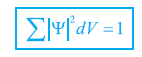 Δηλαδή η πιθανότητα να βρίσκεται το σωματίδιο κάπου στο χώρο
είναι ίση με τη μονάδα. 

Με απλά λόγια κάθε χρονική στιγμή το σωματίδιο σίγουρα βρίσκεται κάπου. 

Η παραπάνω σχέση προκύπτει από την διάσταση που έδωσε ο Born στο │Ψ│2 και ονομάζεται συνθήκη κανονικοποιήσεως. 

Εάν η κυματοσυνάρτηση είναι σωστή πρέπει να ικανοποιεί τη συνθήκη κανονικοποιήσεως.